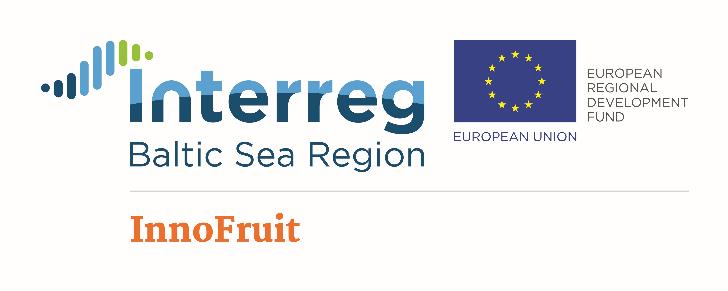 #R004
Netehnoloģisko un tehnoloģisko inovāciju kapacitātes attīstība augļu audzēšanā un pārstrādē Baltijas jūras reģiona valstīs
Zināšanu pārnese dārzkopībā
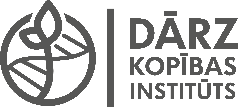 Edgars Rubauskis
Bulduri
1.03.2019.
Informācija – zināšanu kopums.
Informācija ir ziņas, dati par kādu priekšmetu, jēdzienu, notikumu.
Informatīvā plūsma veido tā saucamo informācijas piramīdu, kuras pamatā ir dati, nākamais līmenis ir informācija, kuru noslēdz zināšanas.
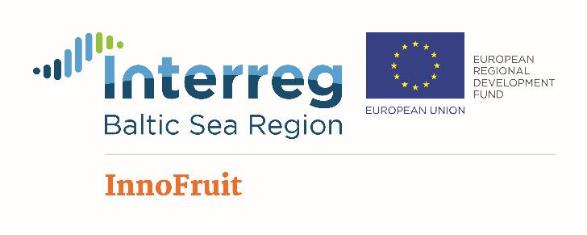 Lietotne par slimību izturīgām ābeļu šķirnēm
Android operētājsistēmu lietotājiem, izmantojot Google Play meklēt: «Slimībizturīgas ābeles» vai «Resistant apples».
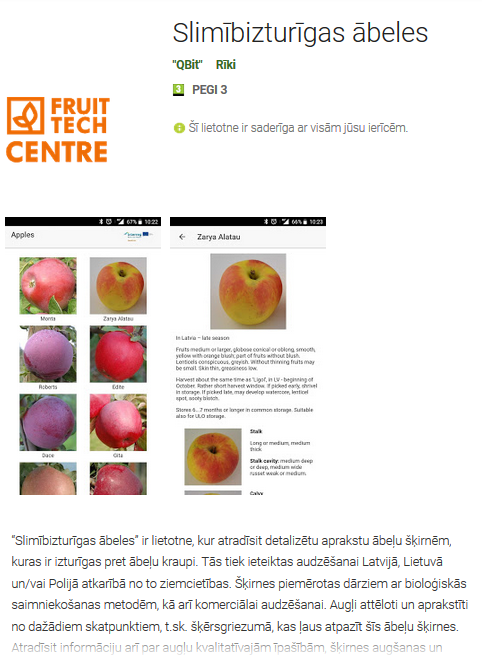 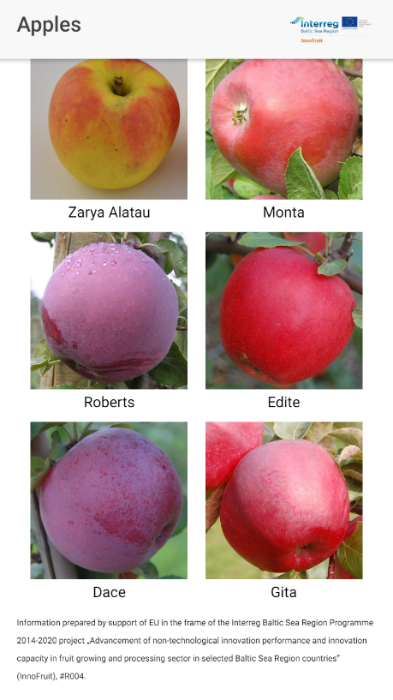 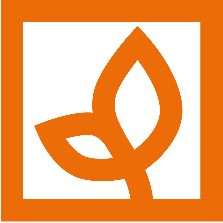 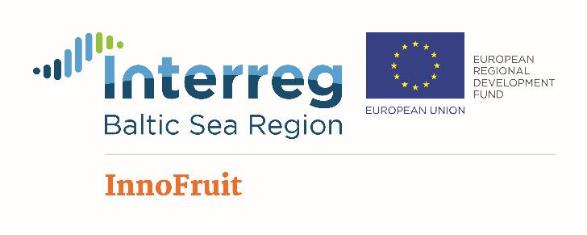 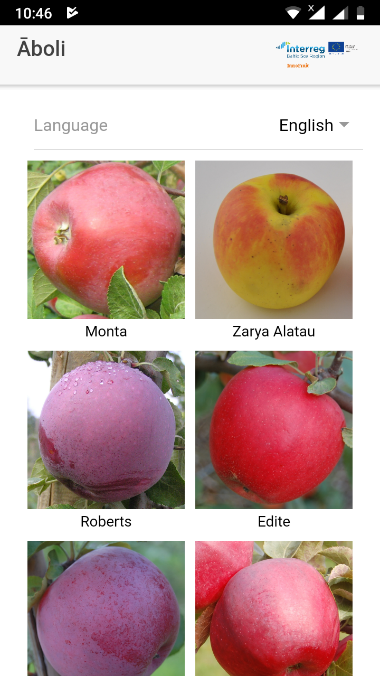 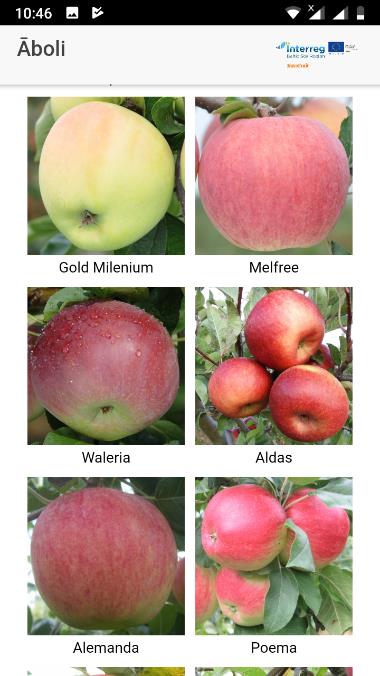 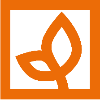 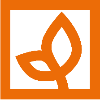 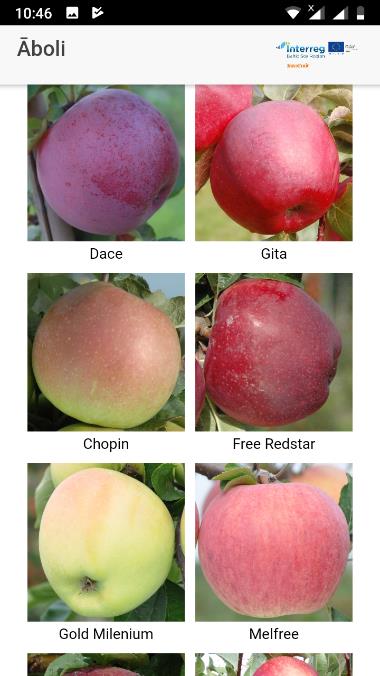 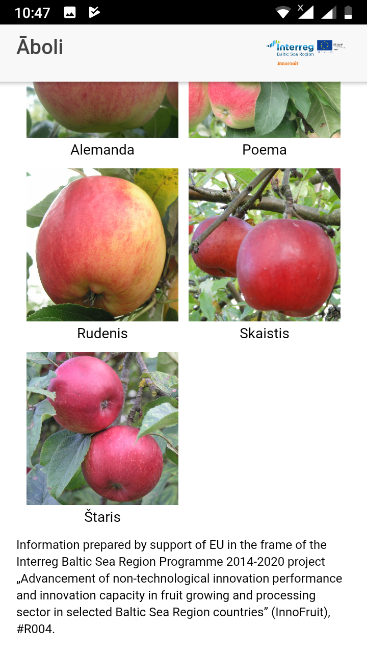 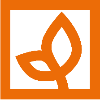 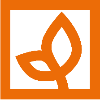 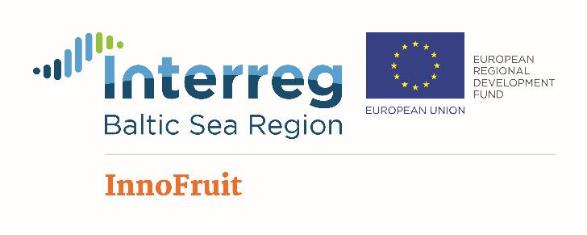 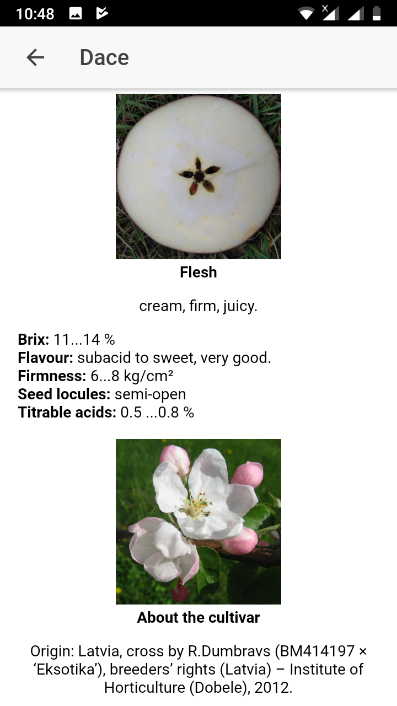 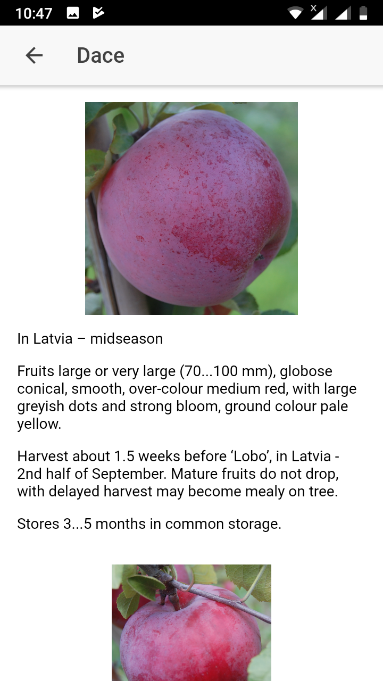 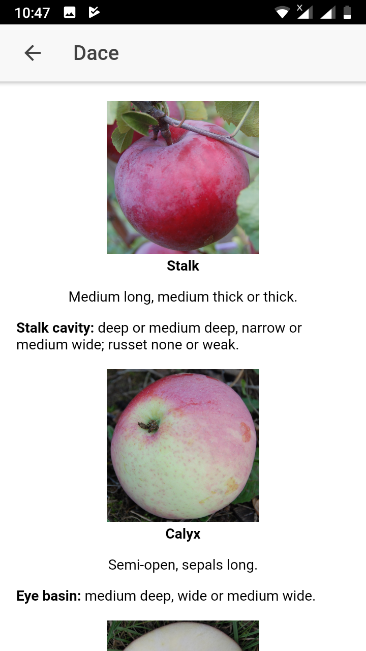 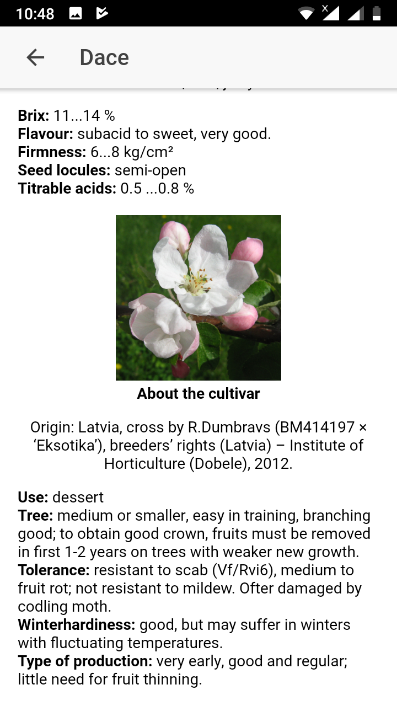 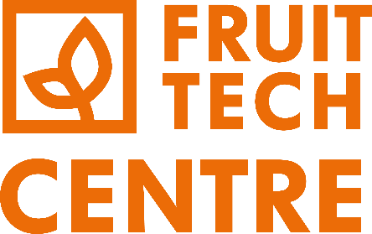 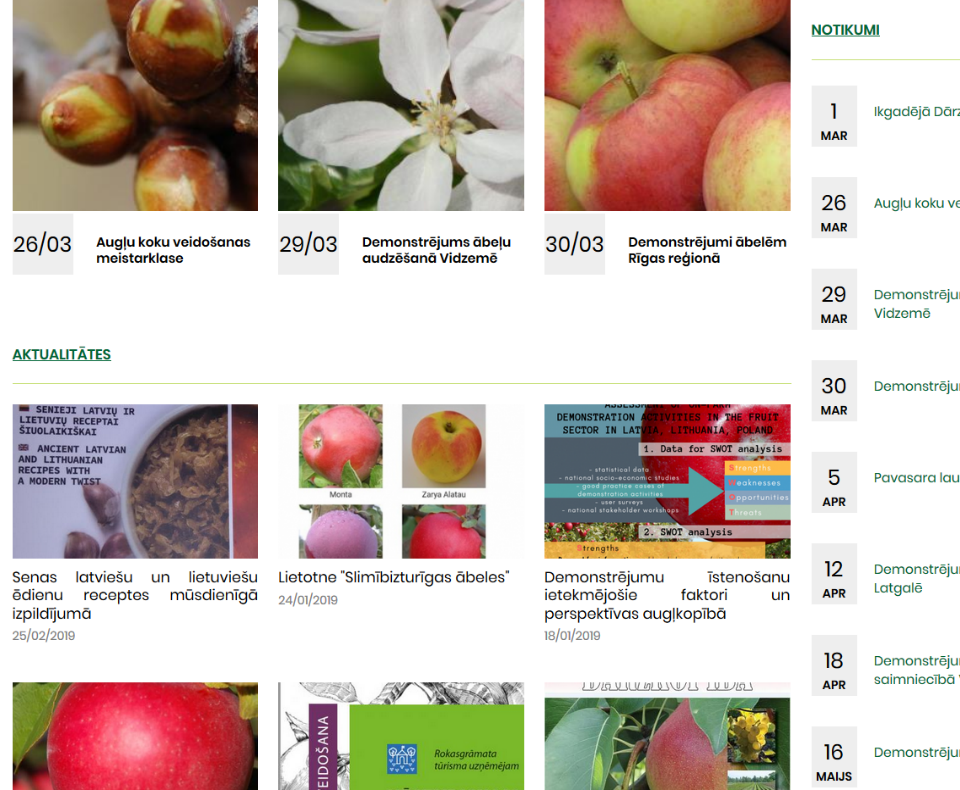 mob. versija
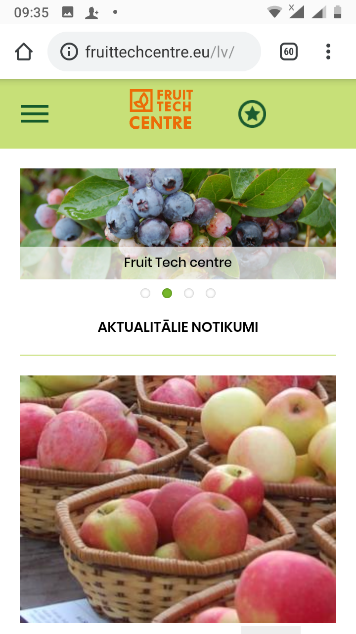 www.fruittechcentre.eu
Lauku dienas un meistarklases:
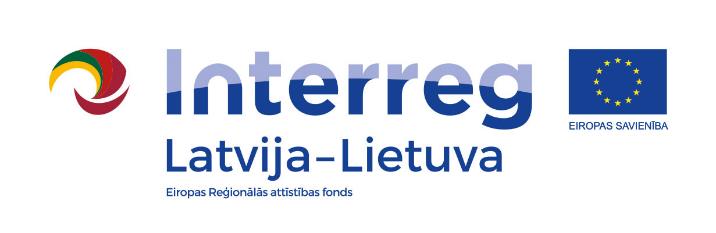 "Augļu, dārzeņu un dekoratīvo augu seno šķirņu dārzi un tradicionālie pārstrādes produkti: Vēsturisko dārzu maršruts (Heritage Gardens)"
26. marts	 z/s «Jumari» (Valpene, Dundagas pag.);
29. marts      z/s «Jaunbrēmeles» (Kocēnu nov.);
30. marts	      z/s «Ķenteni» (Ķeipenes pag.);
  5. aprīlis      Dārzkopības institūts
  9. aprīlis      z/s «Eži» (Dagdas nov.);
12. aprīlis      z/s «Ievulejas» (Viļakas nov.);
18. aprīlis      z/s «Kurpnieki» (Smiltenes nov.);
16. maijs       SIA «Poceri»
www.fruittechcentre.eu
Lauku dienas un meistarklases:
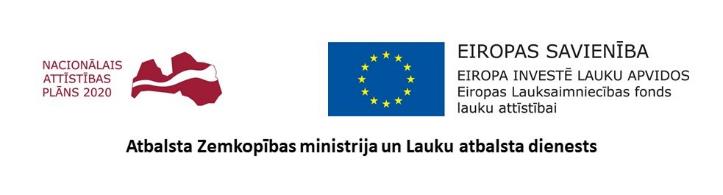 “Zināšanu pārneses un informācijas pasākumi”” apakšpasākums “Atbalsts demonstrējumu pasākumiem un informācijas pasākumiem”.
26. marts	     z/s «Jumari» (Valpene, Dundagas pag.);
29. marts      z/s «Jaunbrēmeles» (Kocēnu nov.);
30. marts	 z/s «Ķenteni» (Ķeipenes pag.);
  5. aprīlis      Dārzkopības institūts
  9. aprīlis      z/s «Eži» (Dagdas nov.);
12. aprīlis      z/s «Ievulejas» (Viļakas nov.);
18. aprīlis      z/s «Kurpnieki» (Smiltenes nov.);
16. maijs       SIA «Poceri»
www.fruittechcentre.eu
Lauku dienas un meistarklases:
26. marts	     z/s «Jumari» (Valpene, Dundagas pag.);
29. marts      z/s «Jaunbrēmeles» (Kocēnu nov.);
30. marts	     z/s «Ķenteni» (Ķeipenes pag.);
  5. aprīlis      Dārzkopības institūts;
  9. aprīlis      z/s «Eži» (Dagdas nov.);
12. aprīlis      z/s «Ievulejas» (Viļakas nov.);
18. aprīlis      z/s «Kurpnieki» (Smiltenes nov.);
16. maijs       SIA «Poceri»
www.fruittechcentre.eu
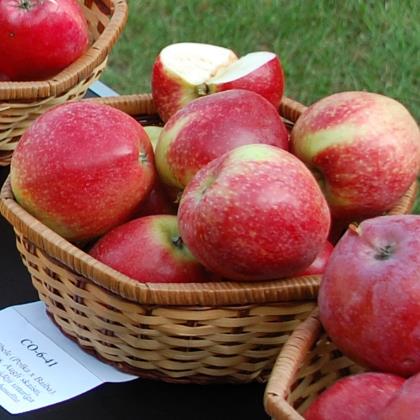 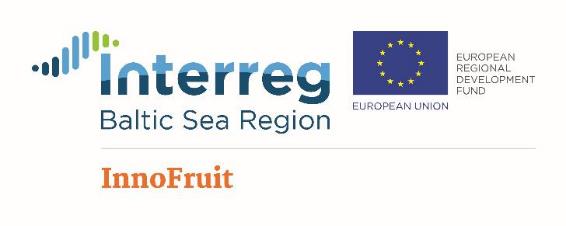 Demo saimniecību tīkls
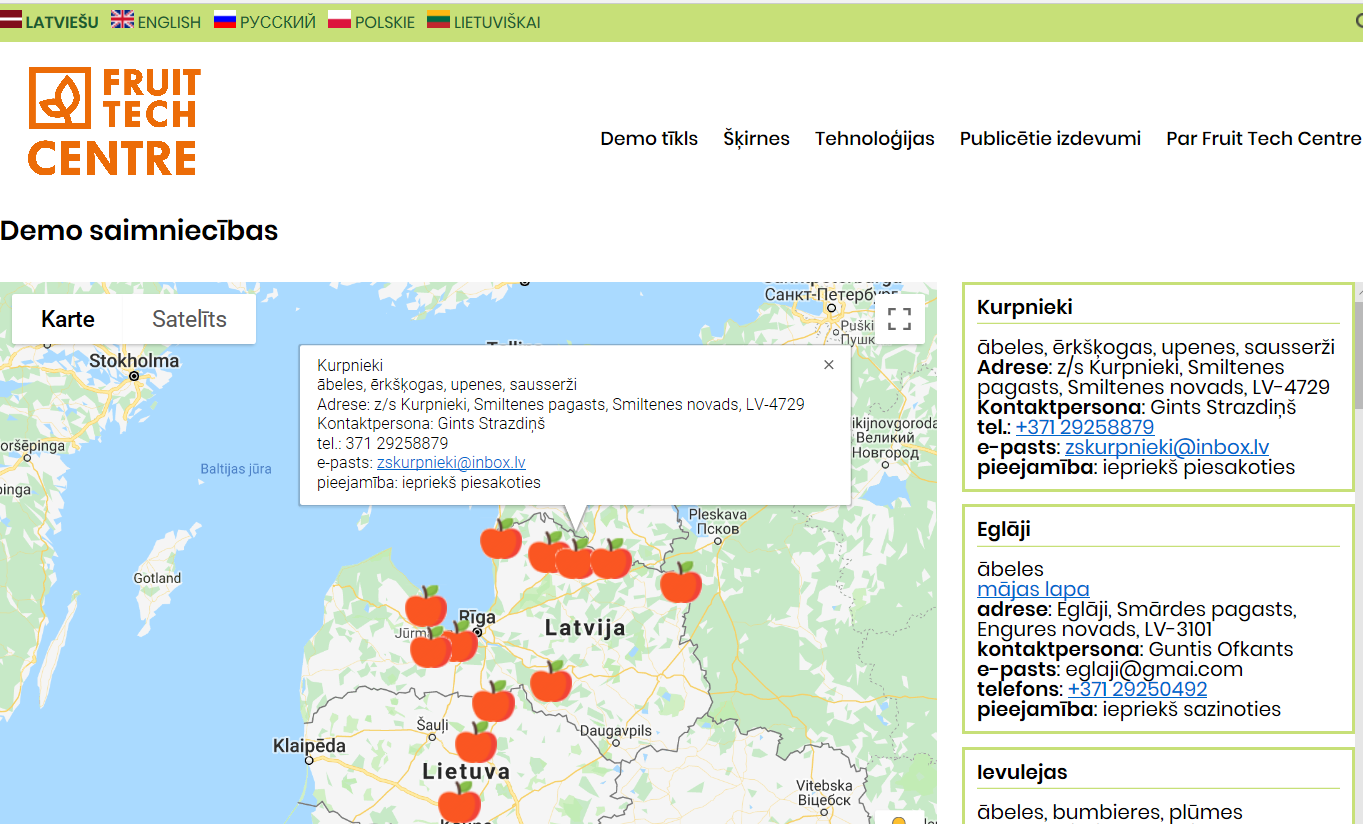 www.fruittechcentre.eu
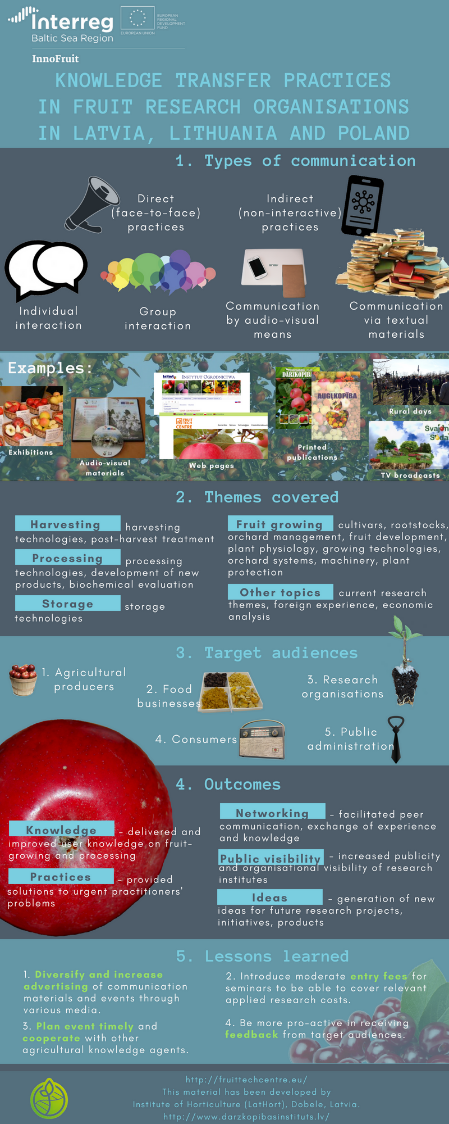 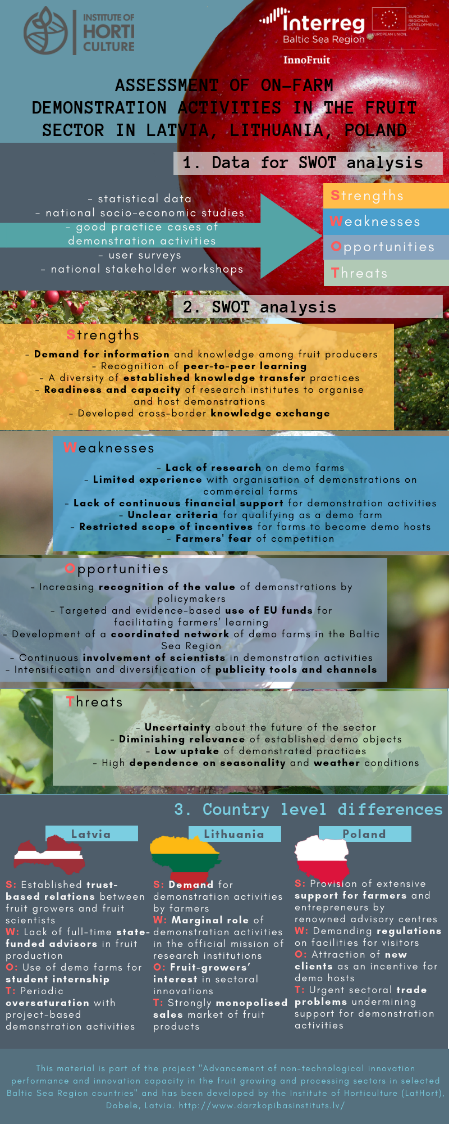 www.fruittechcentre.eu
Info grafikas:
 - Zināšanu pārneses prakse LV, LT un PL;

- Demonstrējumu aktivitāšu SVID analīze.
Rekomendācijas politikas veidotājiem
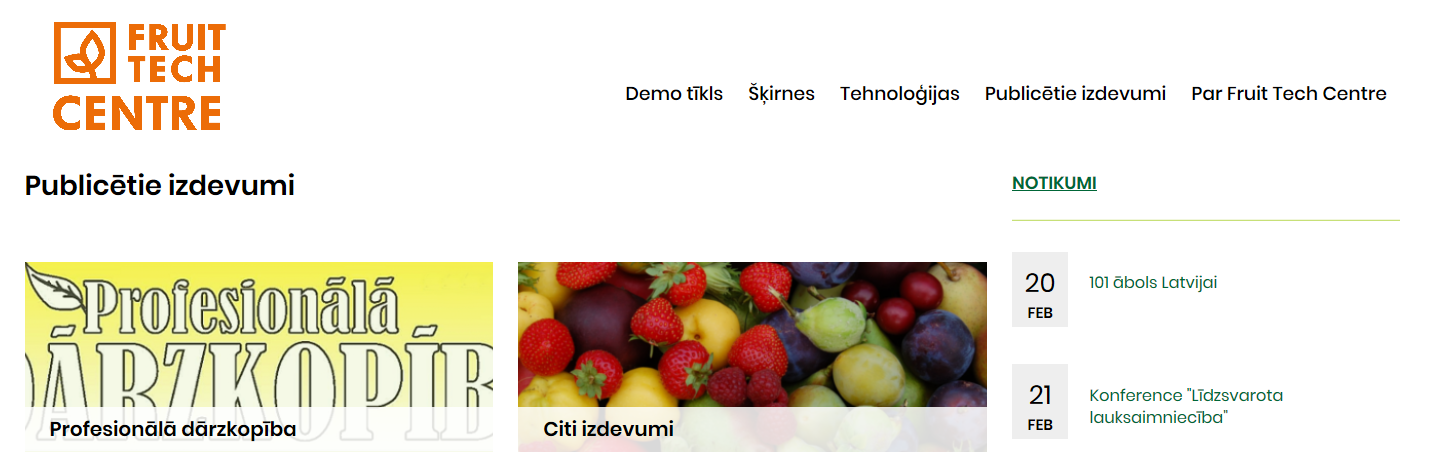 Senas latviešu un lietuviešu ēdienu receptes mūsdienīgā izpildījumā
www.fruittechcentre.eu
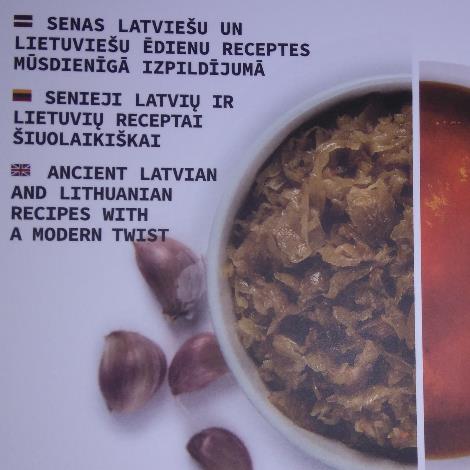 "Augļu, dārzeņu un dekoratīvo augu seno šķirņu dārzi un tradicionālie pārstrādes produkti: Vēsturisko dārzu maršruts (Heritage Gardens)"
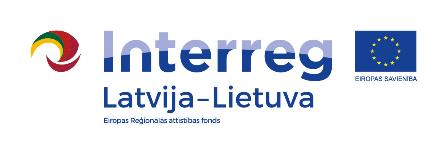 e-žurnāls: “Profesionalā DĀRZKOPĪBA”
Šobrīd ikvienam brīvi pieejama Tehnoloģiju pārneses centra lapā
http://fruittechcentre.eu/lv/profesionala-darzkopiba
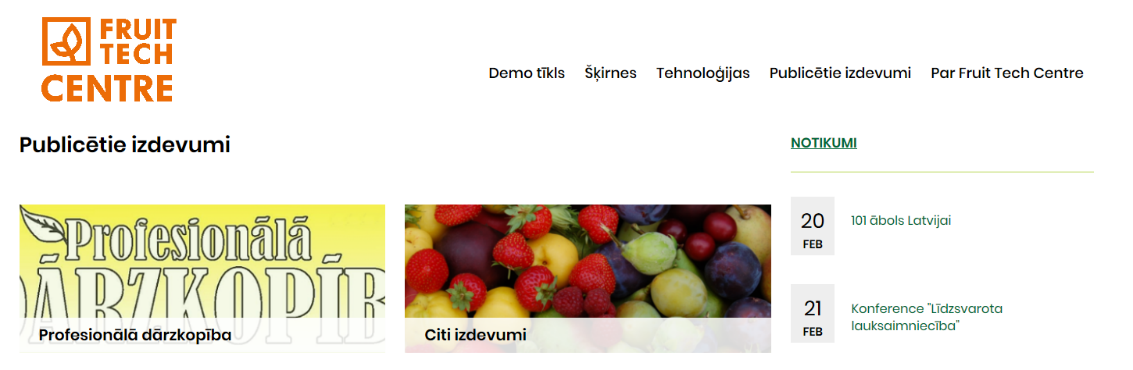 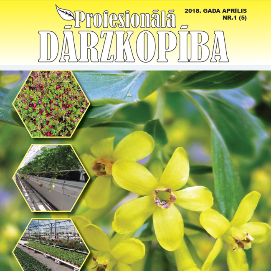 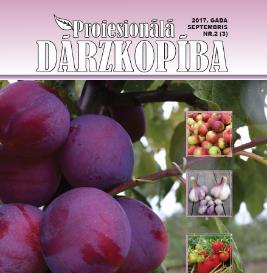 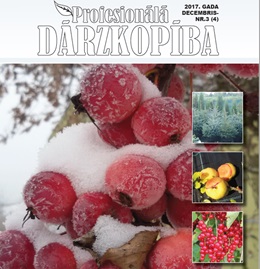 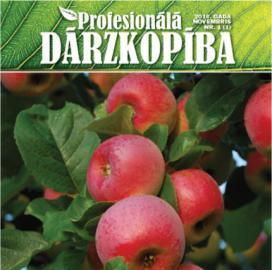 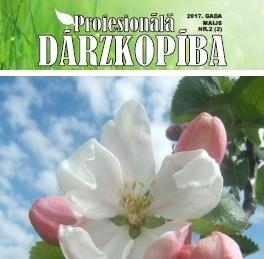 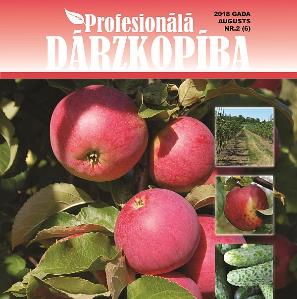 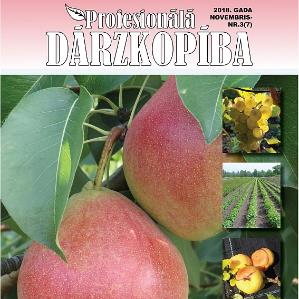 Šķirņu katalogs: ābelēm, bumbierēm, ķiršiem, upenēm u.c.
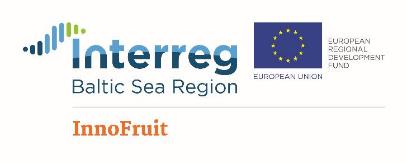 http://fruittechcentre.eu/lv/fruit_catalog/view_catalog
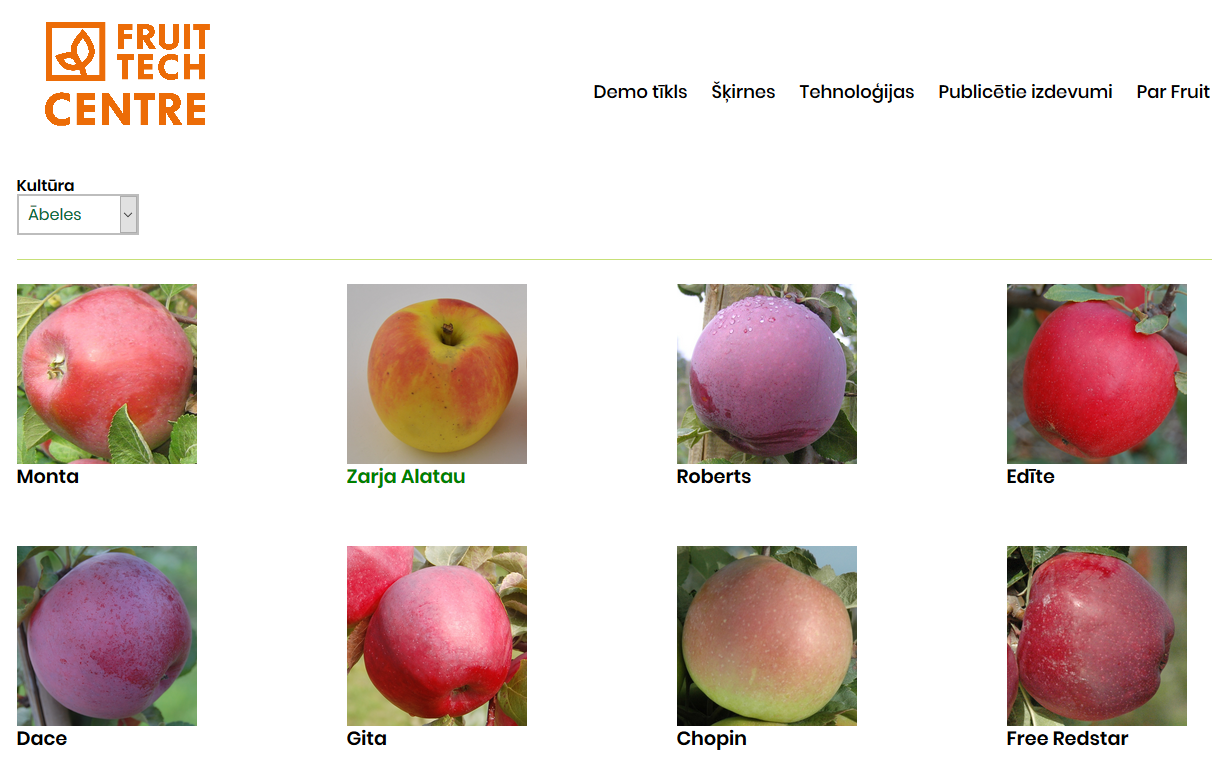 Šķirņu katalogs: ābelēm, bumbierēm, ķiršiem, upenēm u.c.
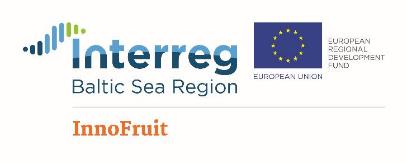 http://fruittechcentre.eu/lv/fruit_catalog/view_catalog
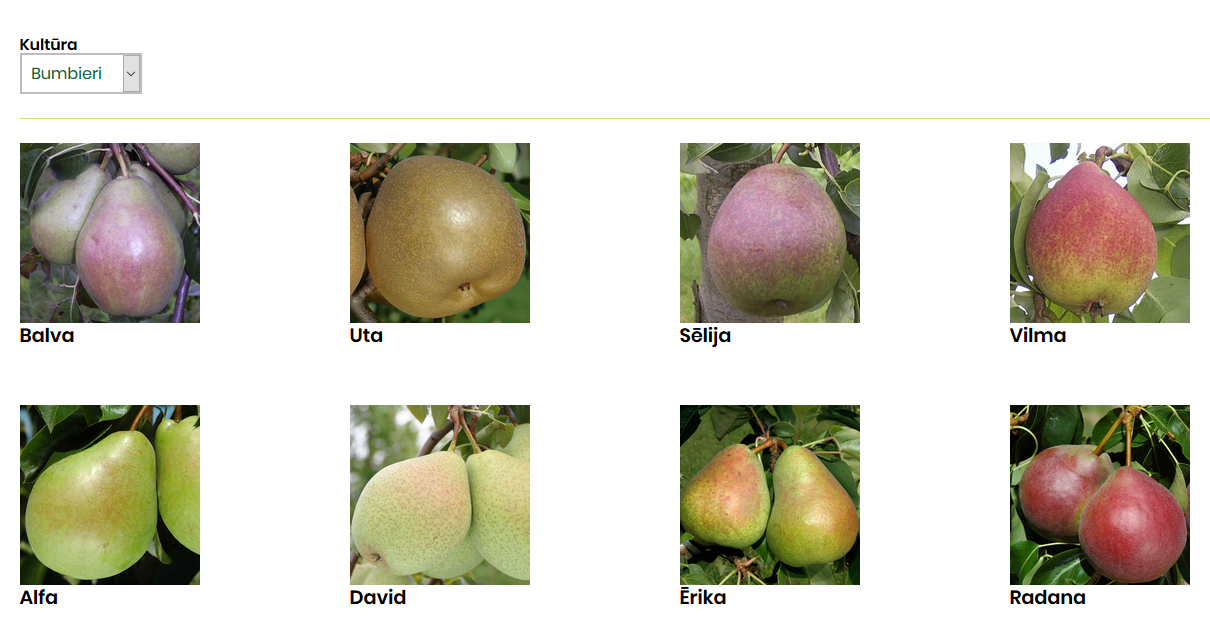 Šķirņu katalogs: ābelēm, bumbierēm, ķiršiem, upenēm u.c.
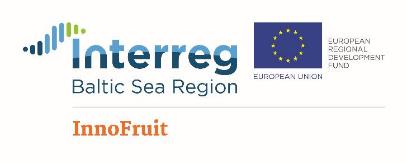 http://fruittechcentre.eu/lv/fruit_catalog/view_catalog
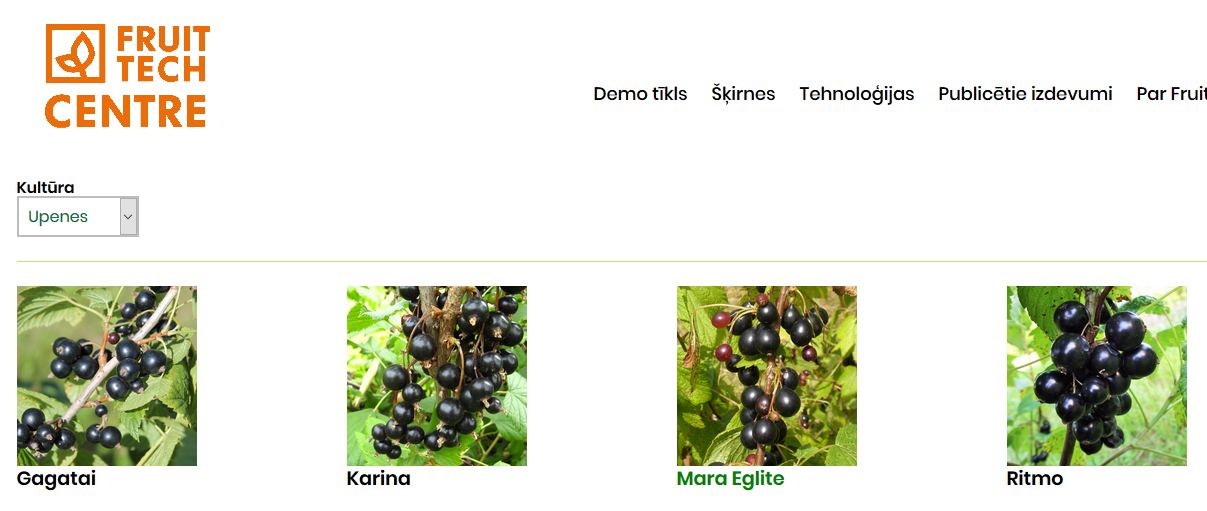 Šķirņu katalogs: ābelēm, bumbierēm, ķiršiem, upenēm u.c.
http://fruittechcentre.eu/lv/fruit_catalog/view_catalog
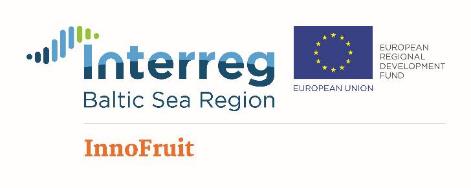 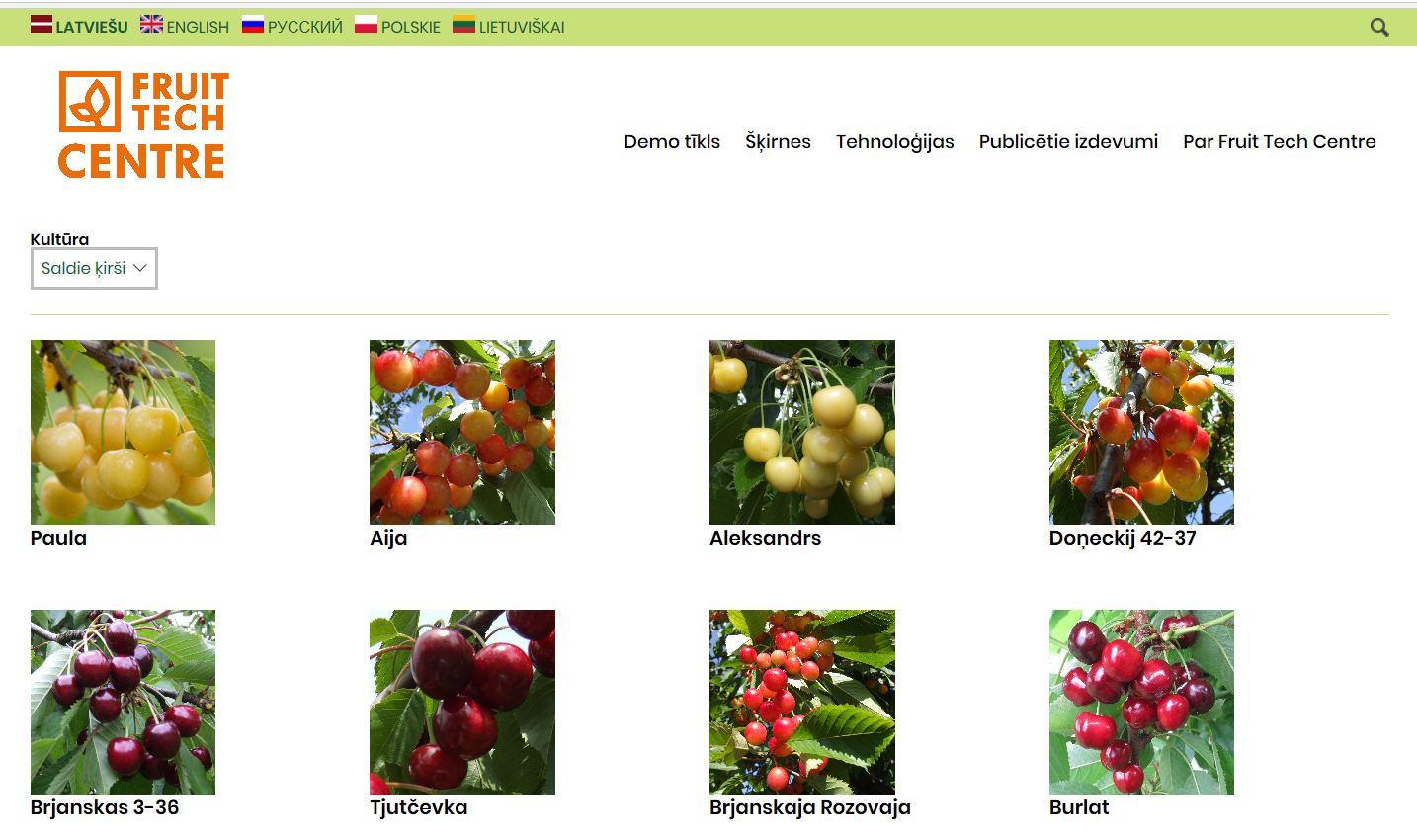 Saldie ķirši
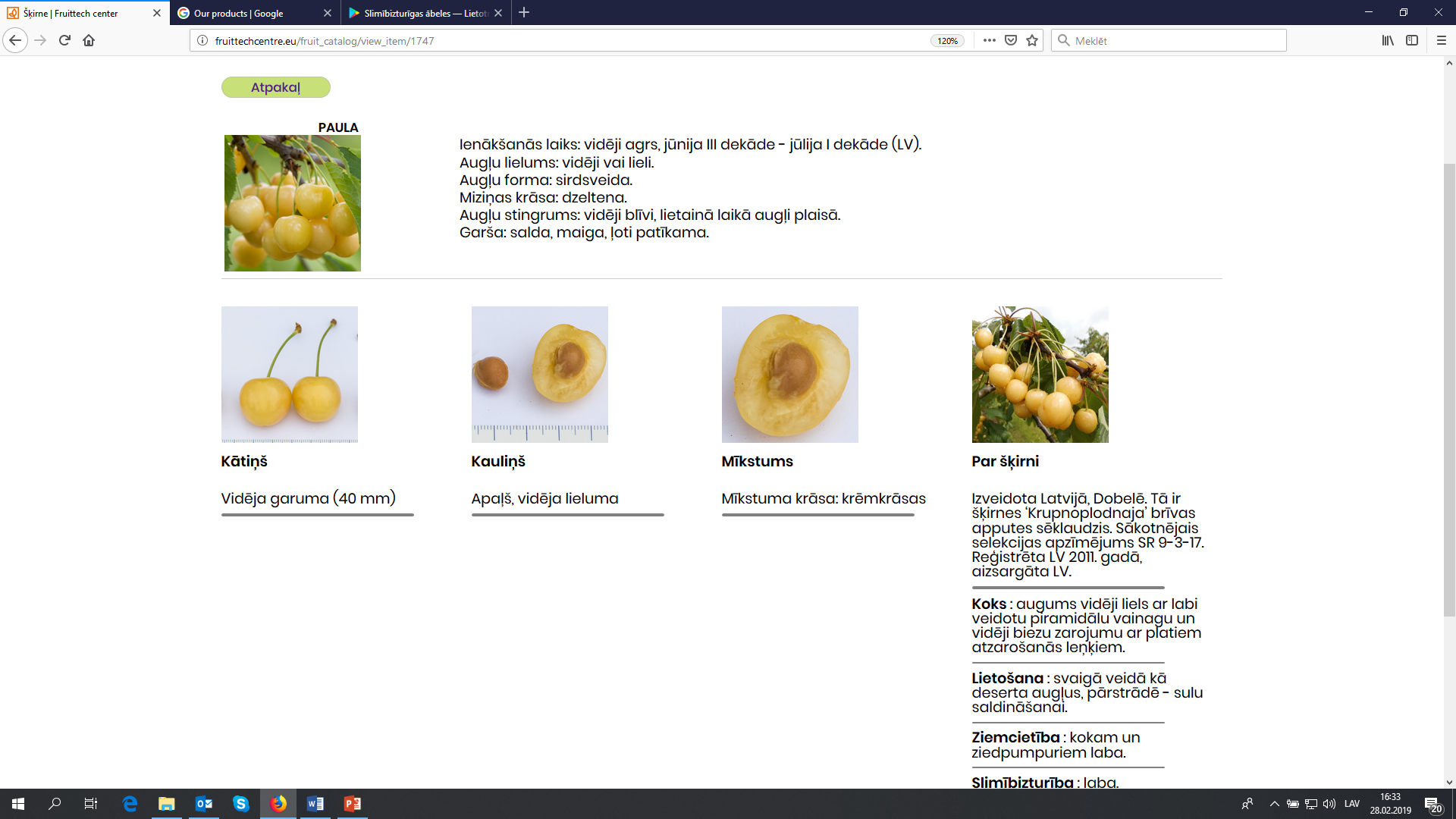 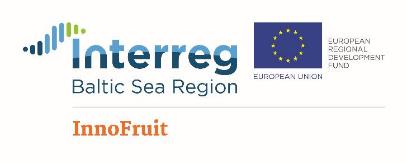 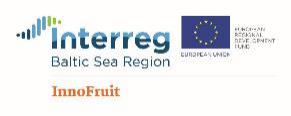 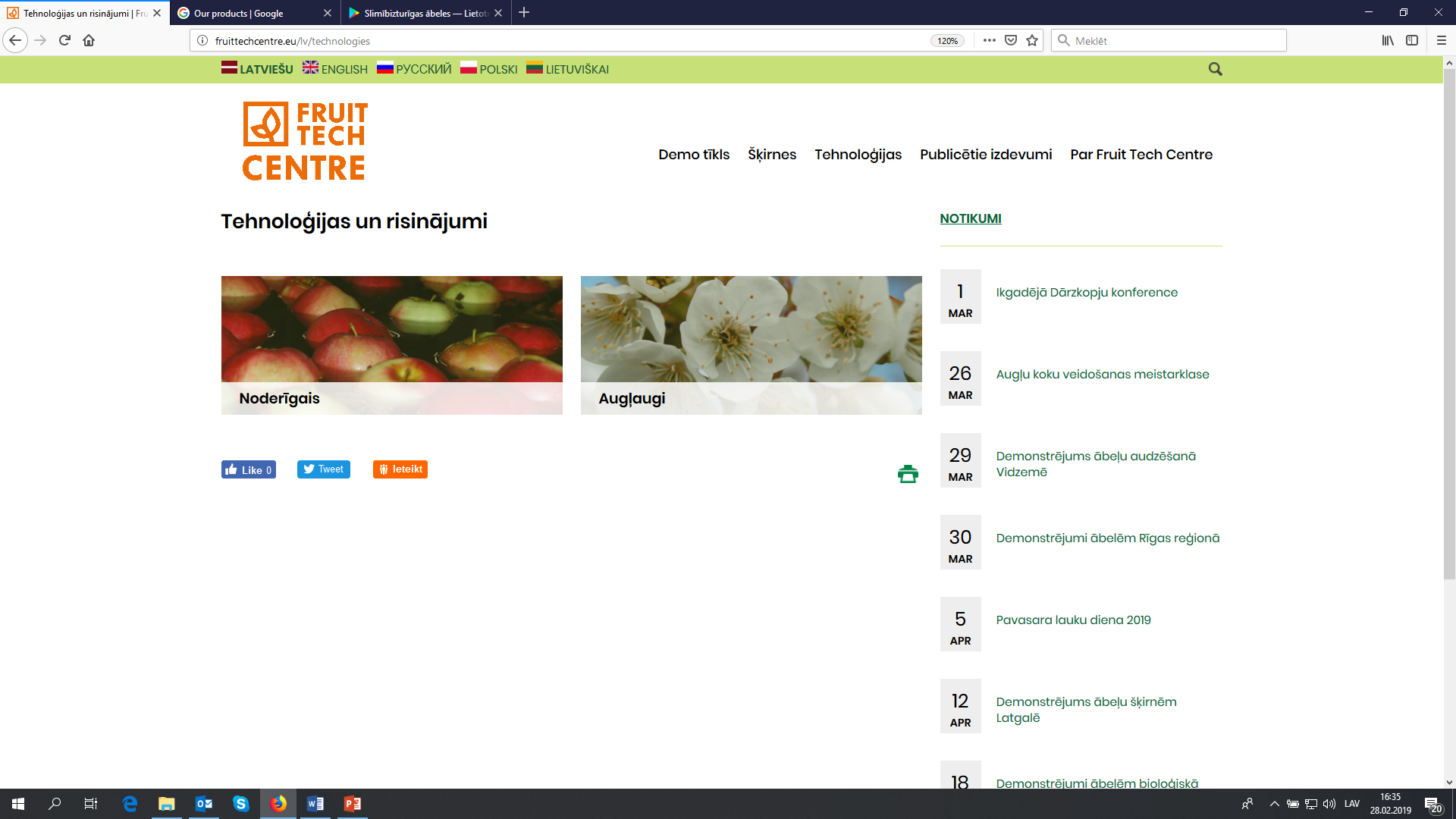 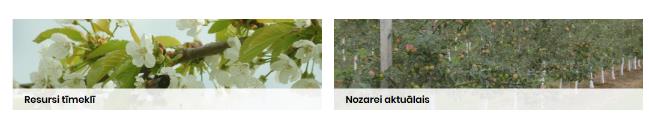 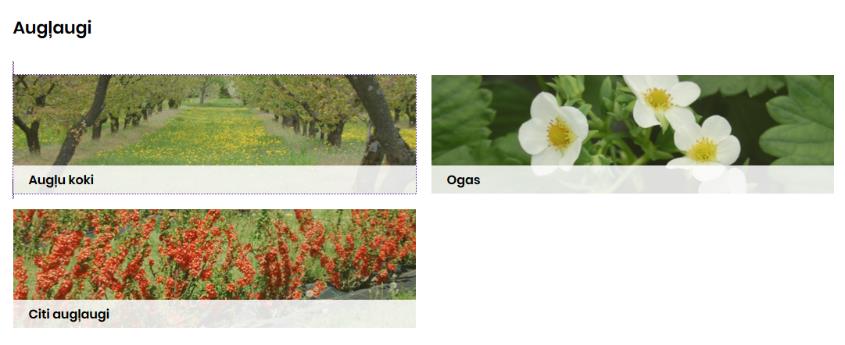 Skaties dziļāk un vairāk 
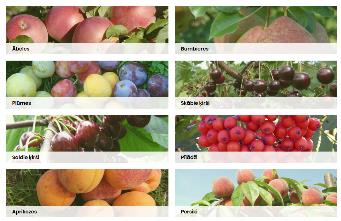 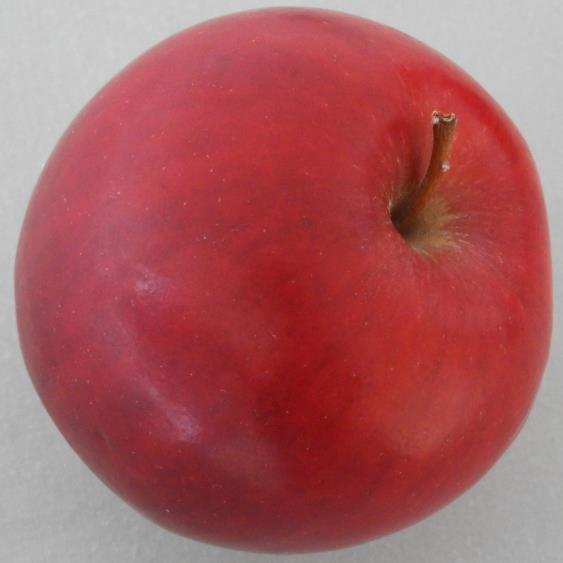 Izsekojamība
Izcelsme
Atpazīstamība
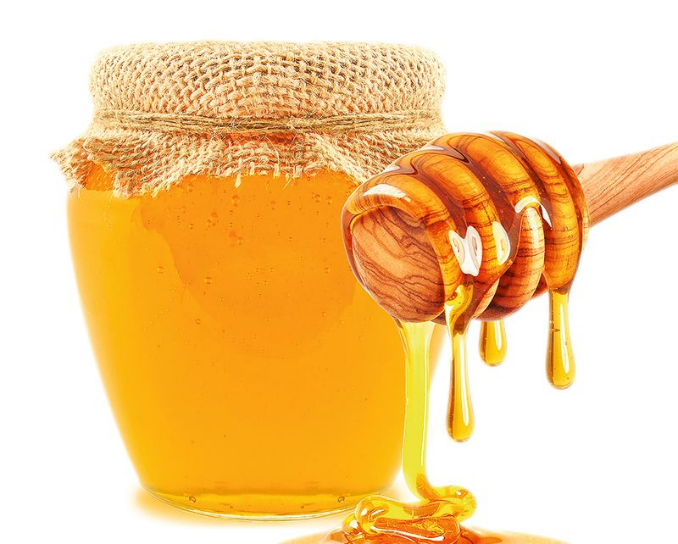